Coffee story
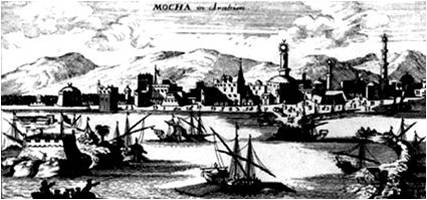 Plant native to Ethiopia /Abyssinia
Story of the goat keepers

Baba  Boodan 
Yemen port Mocha to Chandragiri hills KA in 16th century
Time lines of Coffee in India- Nilgiris
1795 first experiment done by colonel Read, collector in Tirupatur
Tallaichery
1828 in Malabar Wayanad-Kerala
1838 in Coonoor- Nilgiris
1839 in Kalhatti- Nilgiris
1847 in Ouchterlony ( O valley)Gudalur region
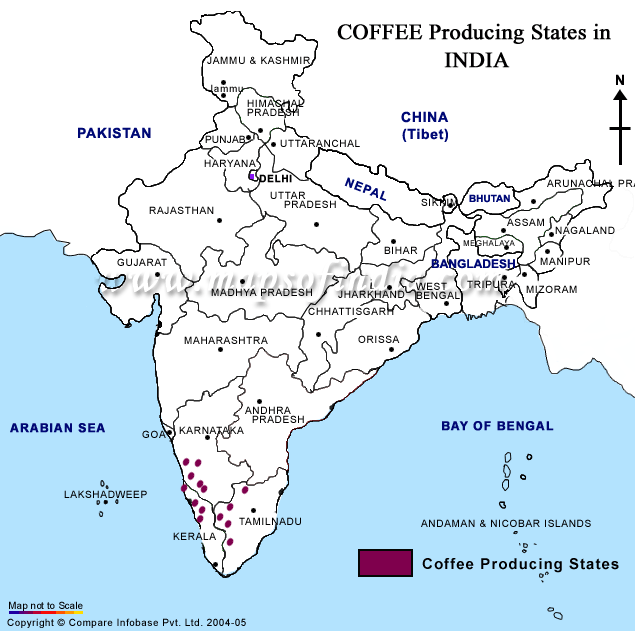 India; 6th largest producer in the world 4.5 %
Karnataka 53%
Kerala 28%
Tamilnadu 11%
17,34,995 acres(2010)
2.9 lakh tonnes (2010)
98 % small growers less than 10acres
Employment for 5,72,430
Local consumption is increasing from 50mt to 94.4mt. still it is 20% of our produce
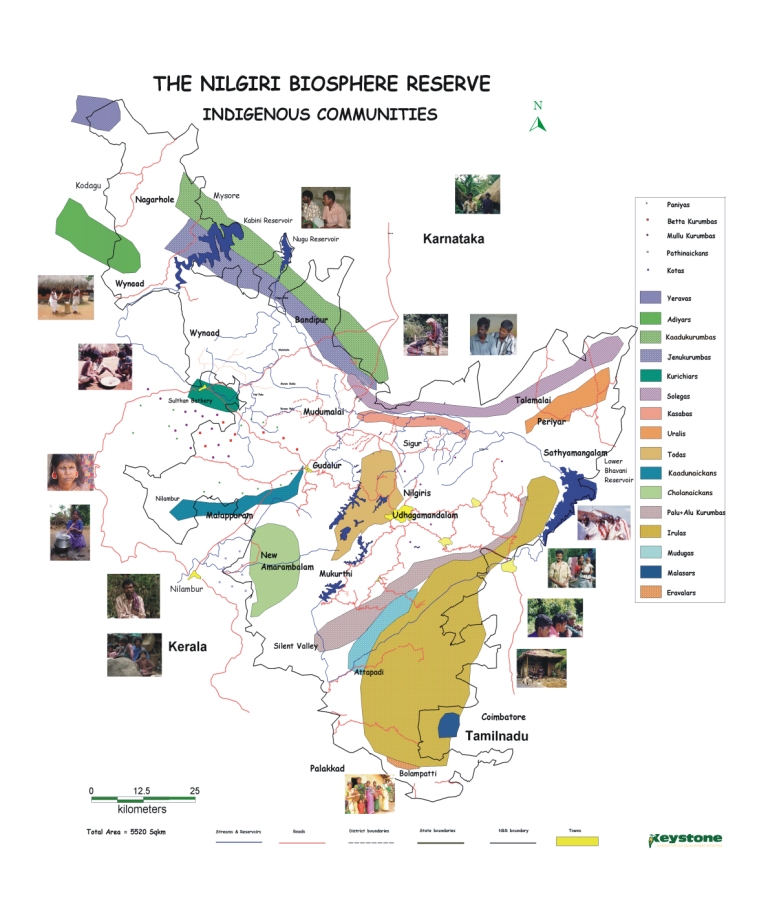 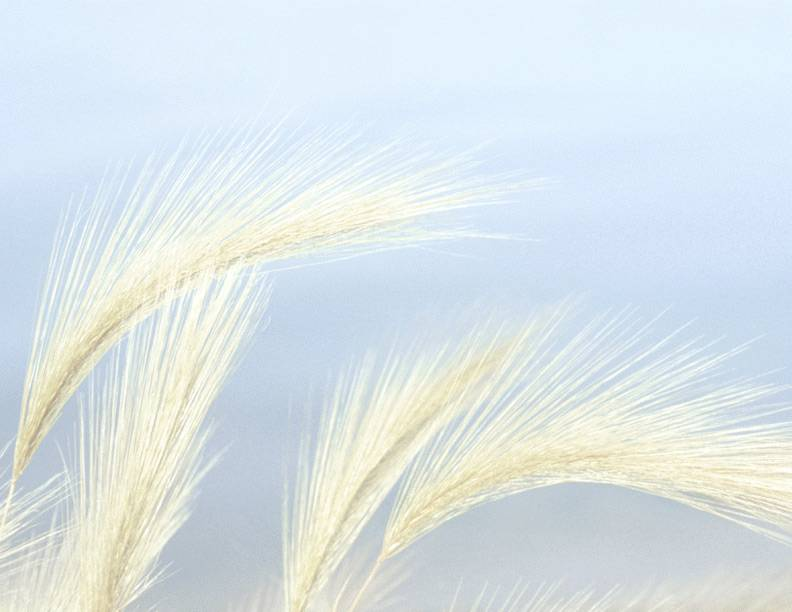 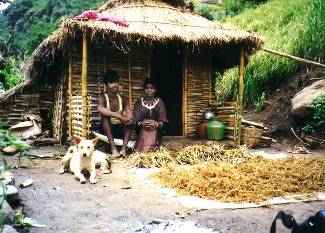 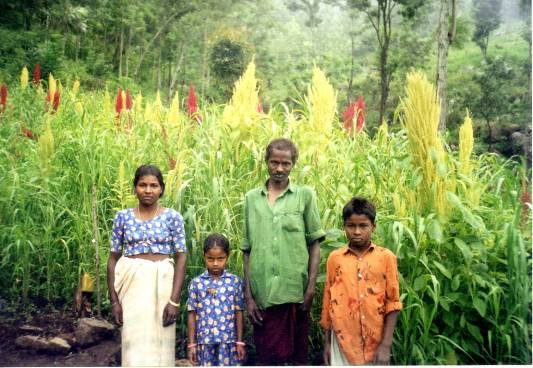 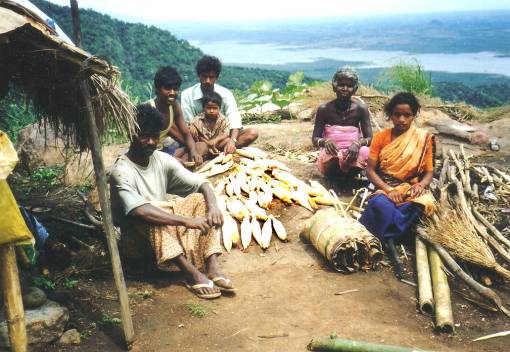 THE PEOPLE
Coffee cultivation: in Kotagiri & Coonoor taluks
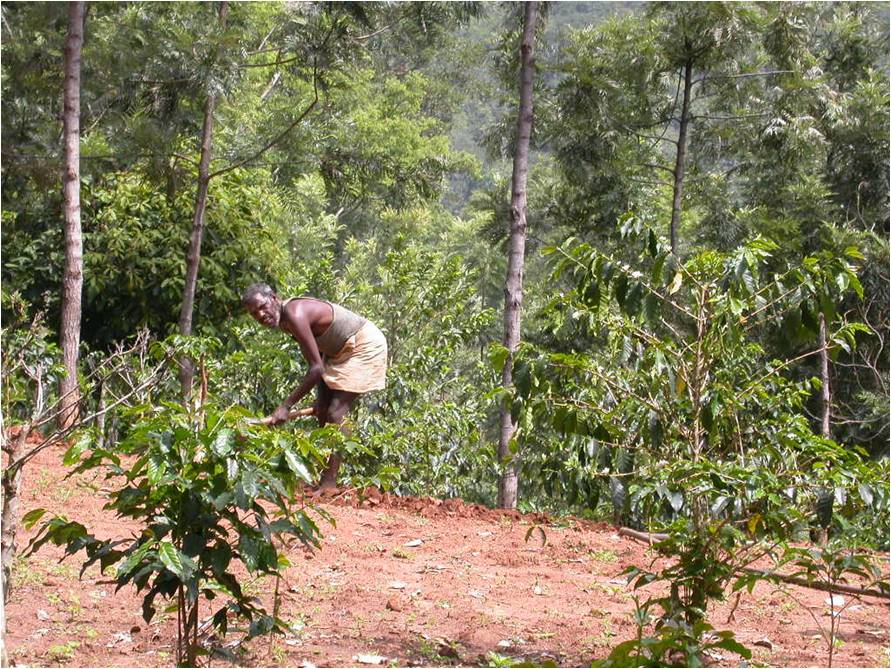 176 growers
2 Mts 2010-11
Traditional land
Organic practices
Fair pricing
Profit sharing
Extension
Coffee farming
Diverse Farming by indigenous groups
Rain fed crop
Conserve soil and water
High biological diversity
Crop against climate change

(Jack, nutmeg, clove, pepper, areca, lime, pomegranates, soap berries, silk cotton and wild trees)
Steps in coffee processing; Processing  at farm/village level
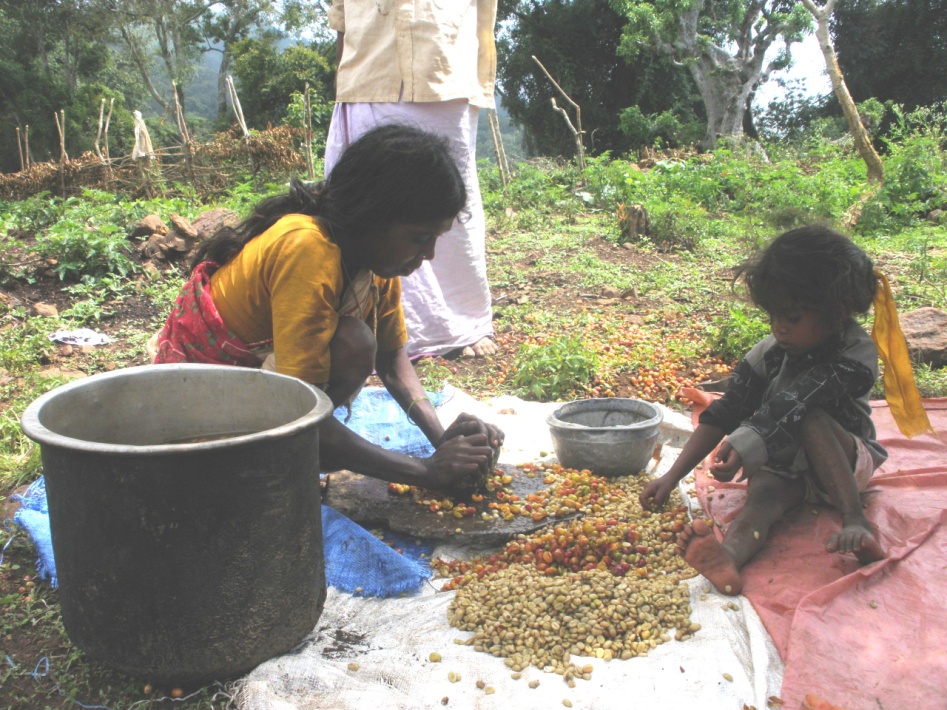 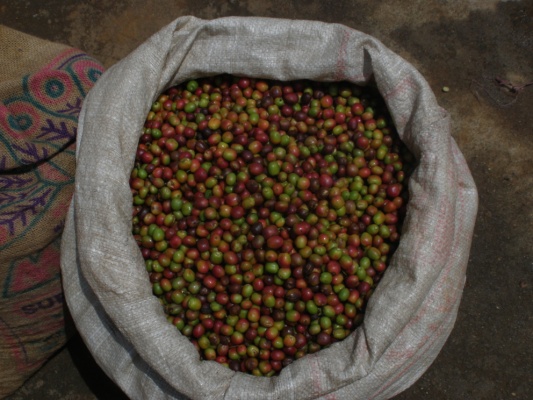 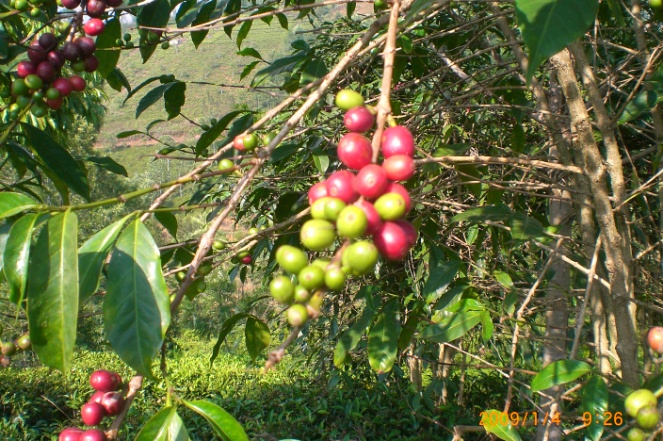 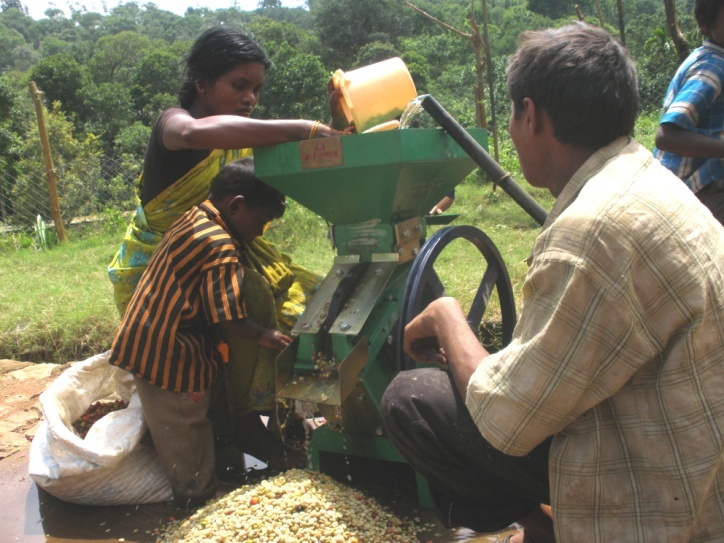 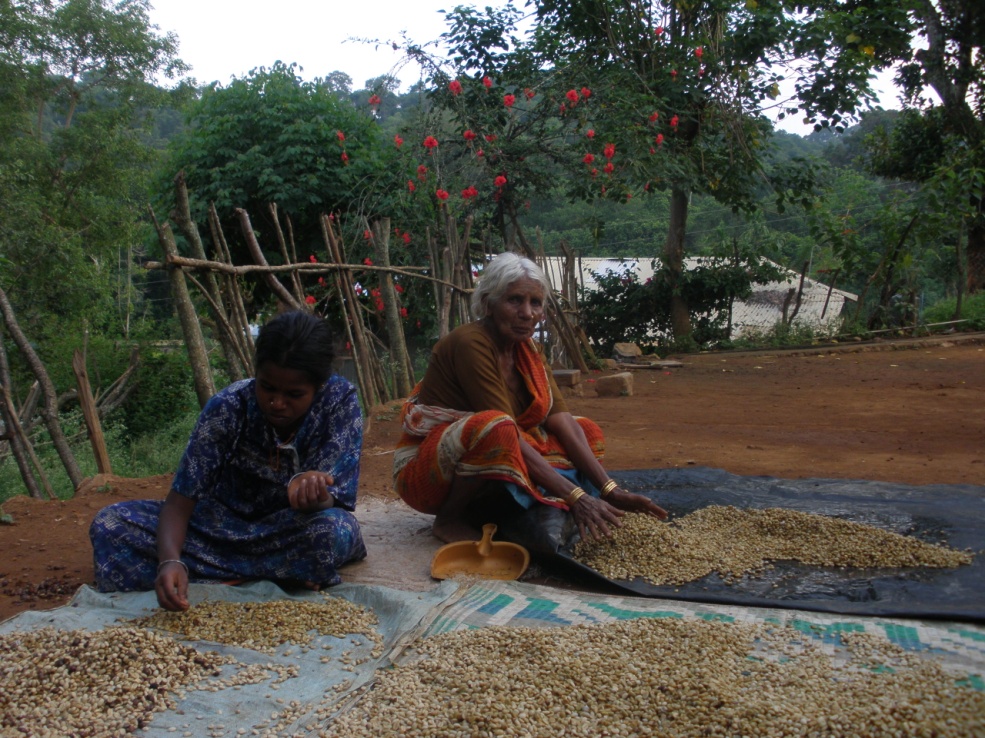 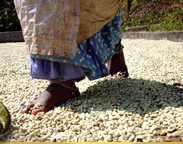 Processing  at Kotagiri
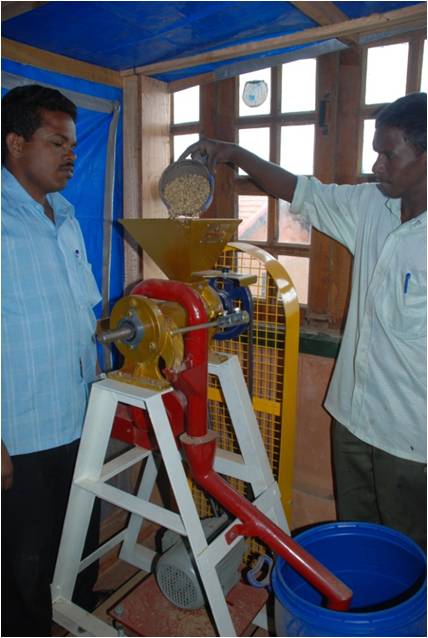 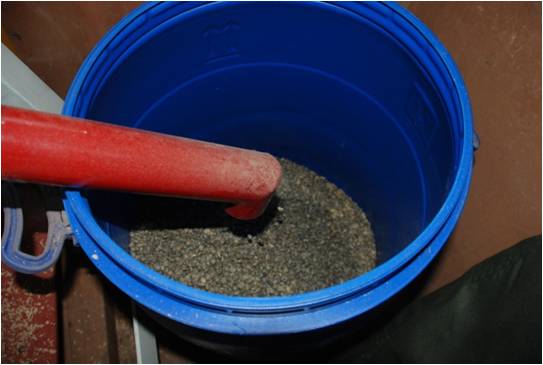 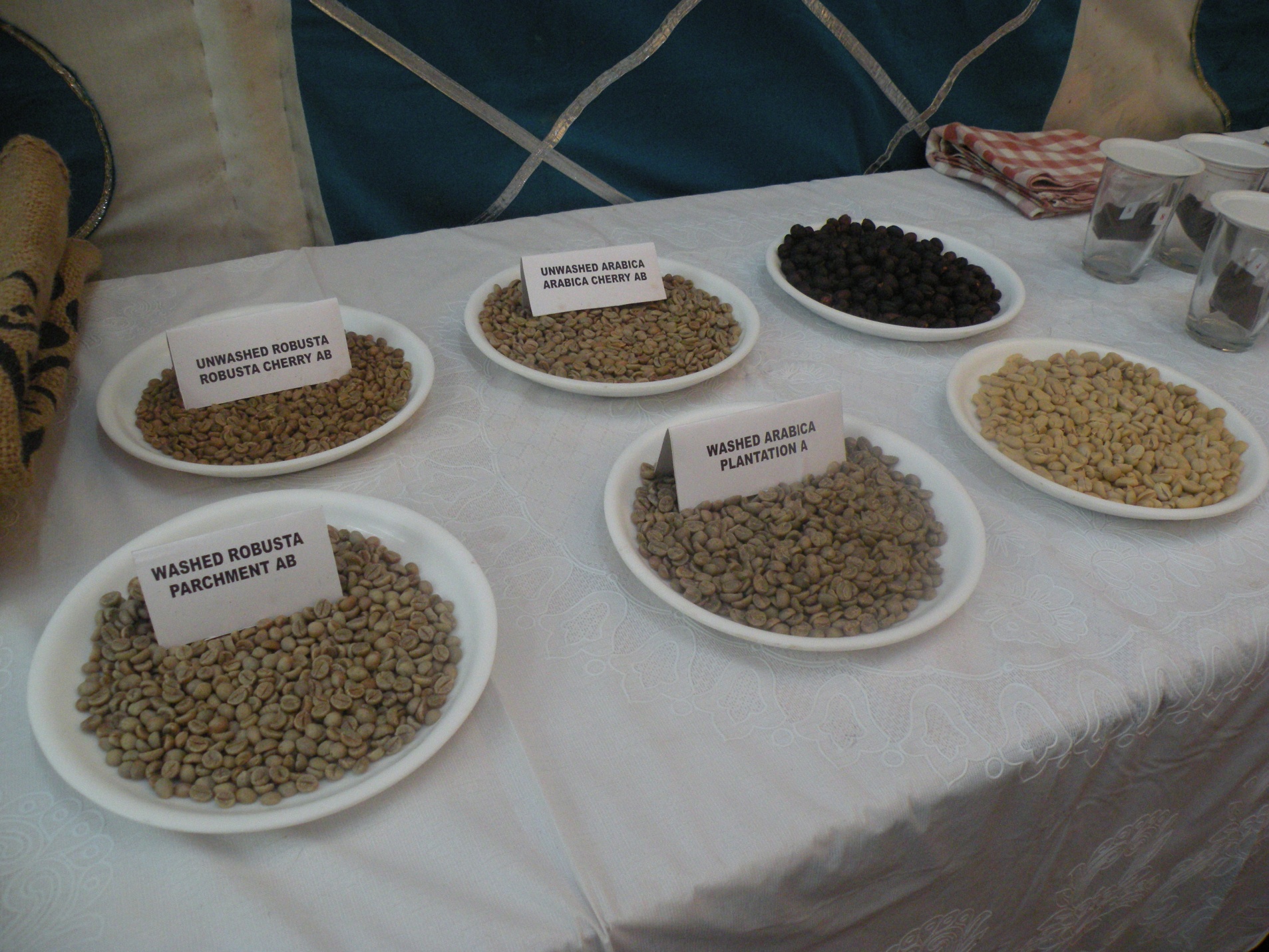 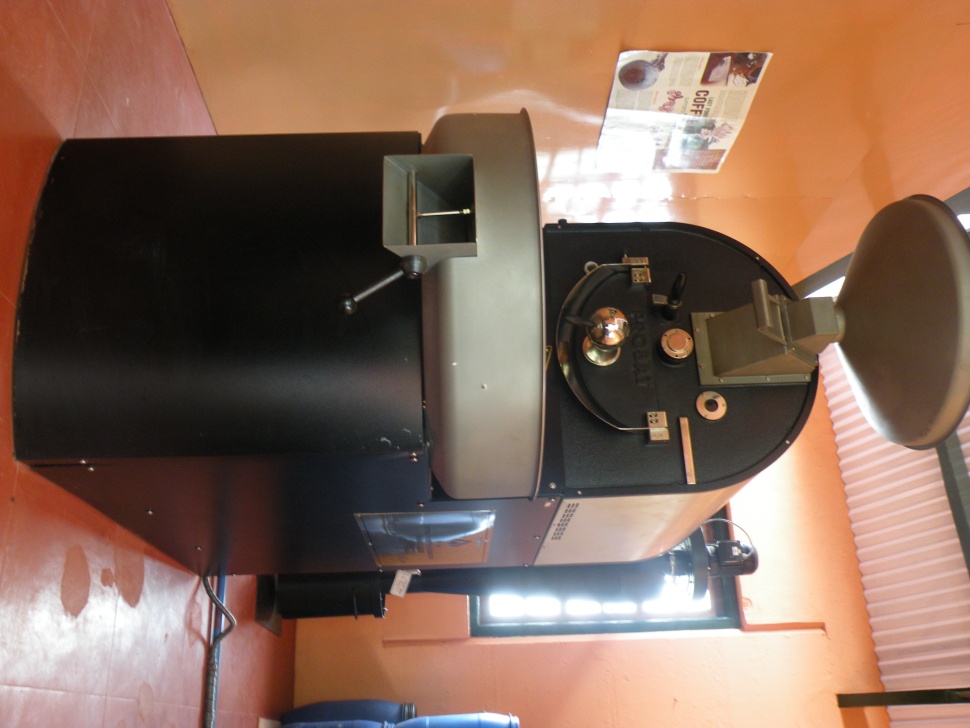 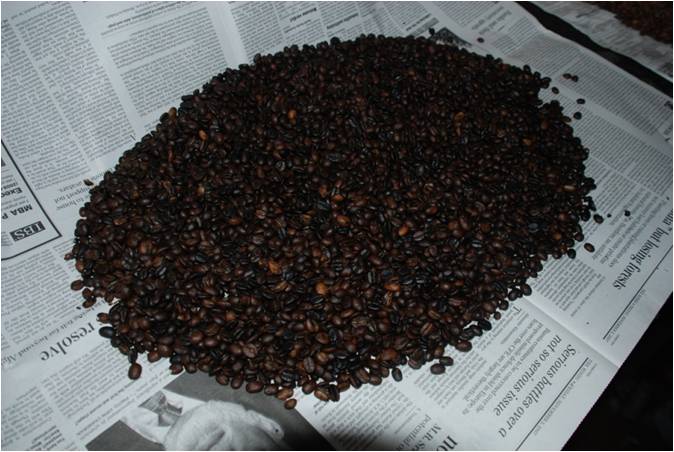 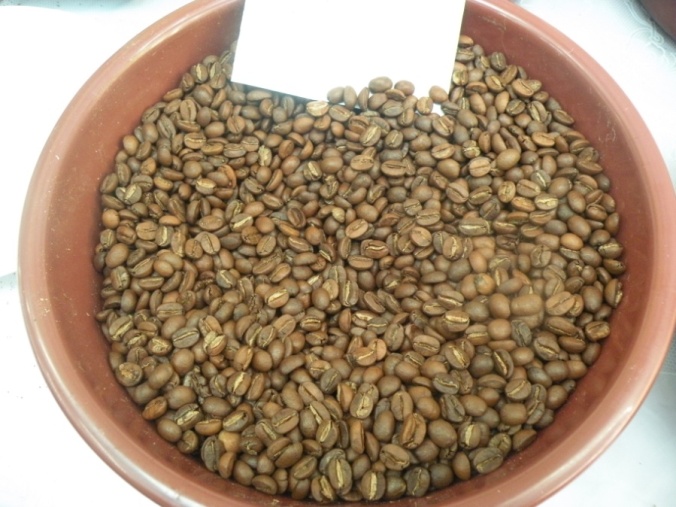 Quality control in coffee production: training
cupping
Pure line
Blending
Consumer’s choice
To adjust with market
Fair price for the producer
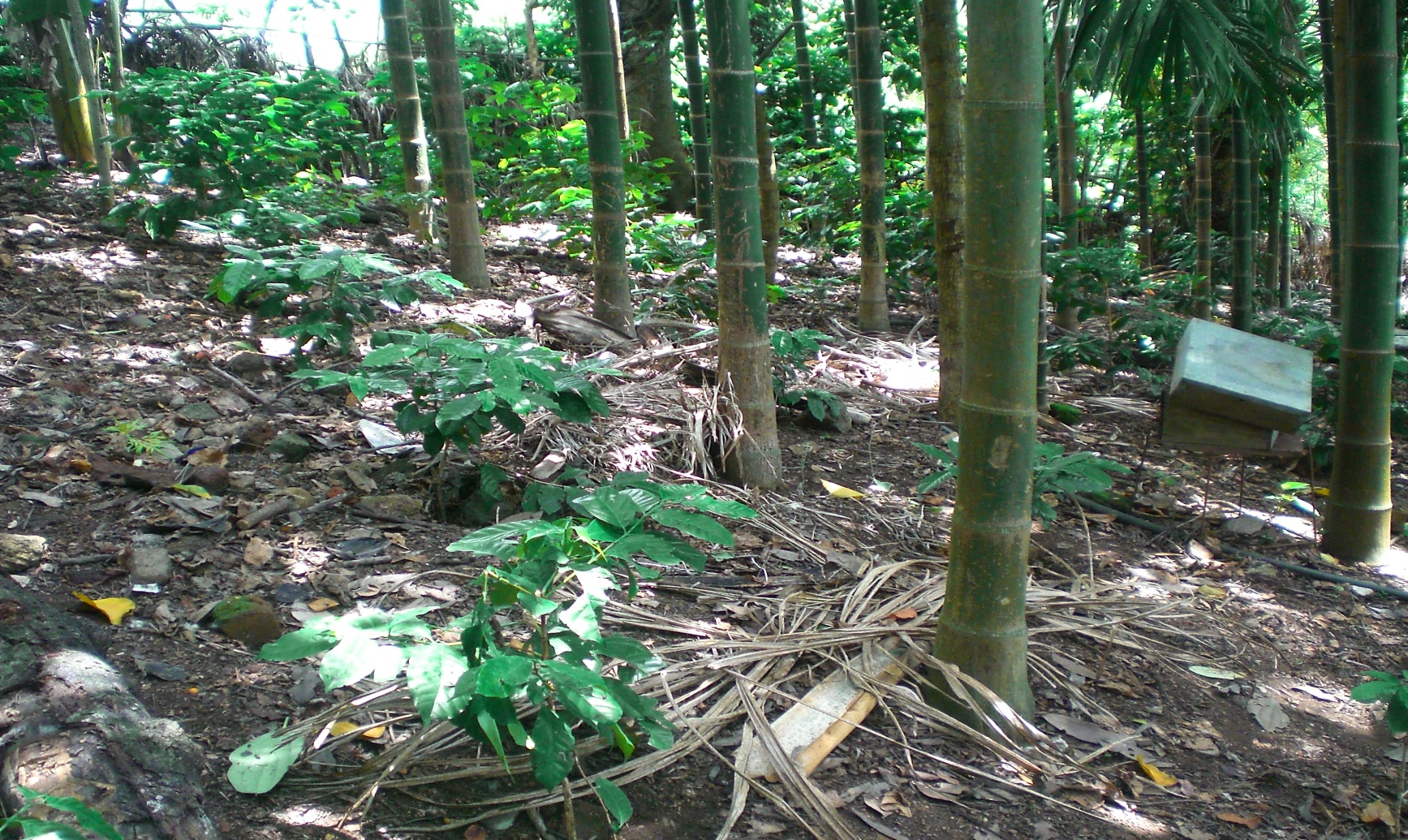 Coffee promotion work
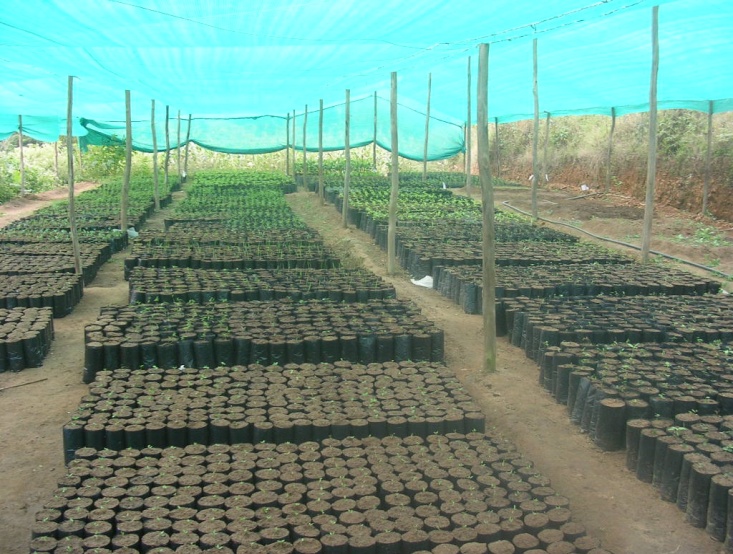 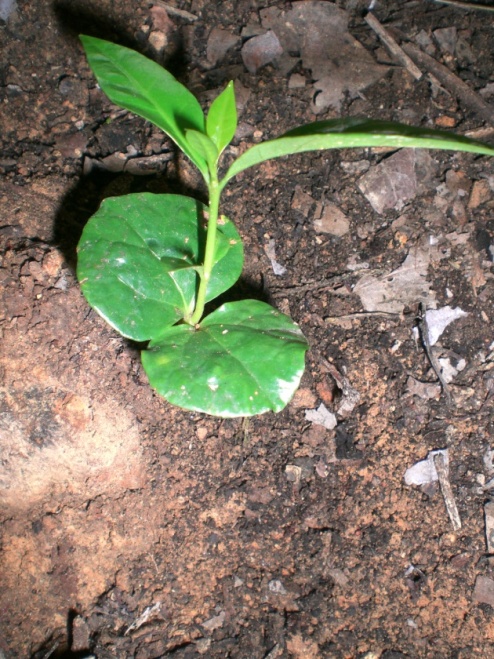 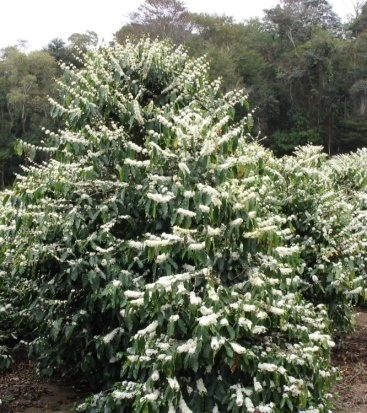 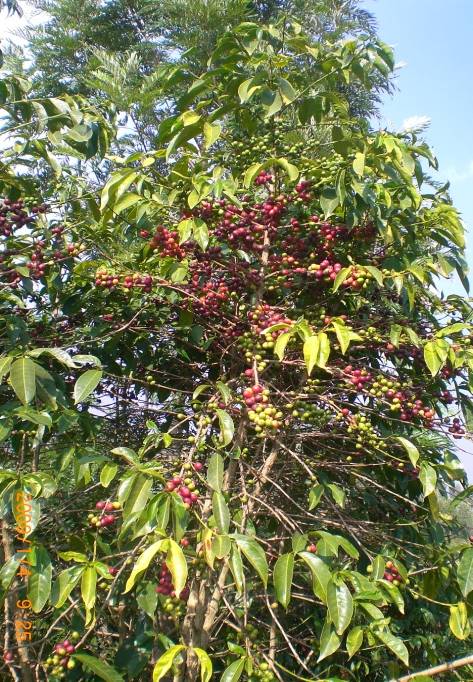 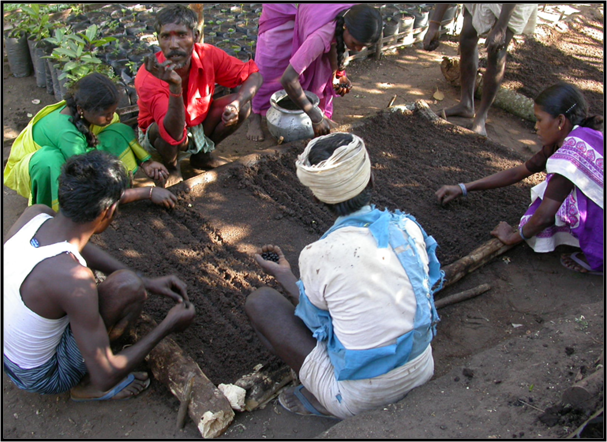 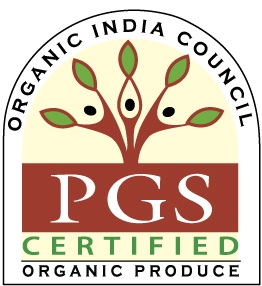 Thank You
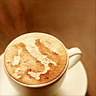 Lets us taste Nilgiri coffee now……